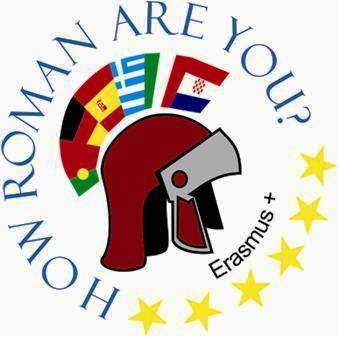 Osnovna škola Bartola KašićaVinkovci Erasmus+ project 2020-2022How Roman are you?2020-01-DE03-KA229-077527_5
ROMAN DAYS 2021
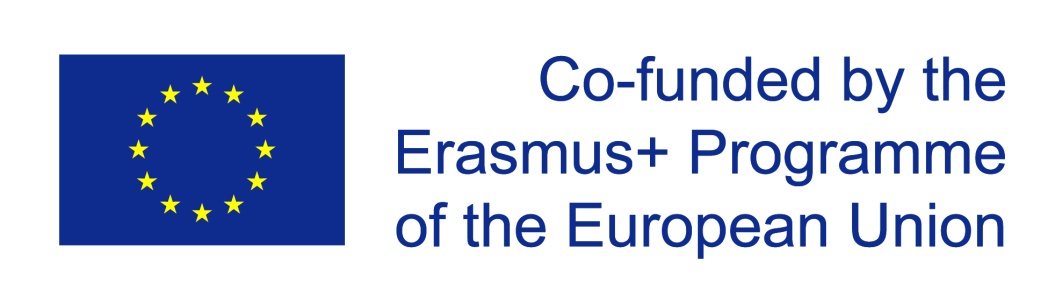 June 2021
Pupils and teachers of Osnovna škola Bartola Kašića took part in the ninth Roman Days, which were held in Vinkovci on June 25 and June 26 2021. This event is dedicated to the history and  the influence of Rome on the city of Vinkovci. This year the motto was “Diem natalem felicem tibi, auguste noster Valentiniane” (Happy birthday, Valentinian, our emperor) because Roman emperor Valentinian was born in 321 A.D. in Vinkovci (Colonia Aurelia Cibalae).During two days, pupils presented our project and sold products of our cooperative at the stand: ceramics (bowls, tiles with Latin sayings and medallions  with the image of Emperor Valens), canvas bags and different decorations.
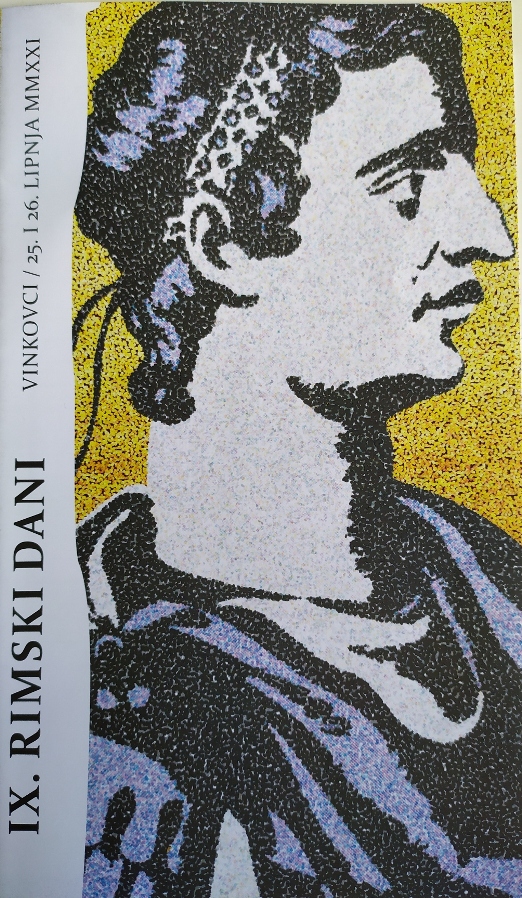 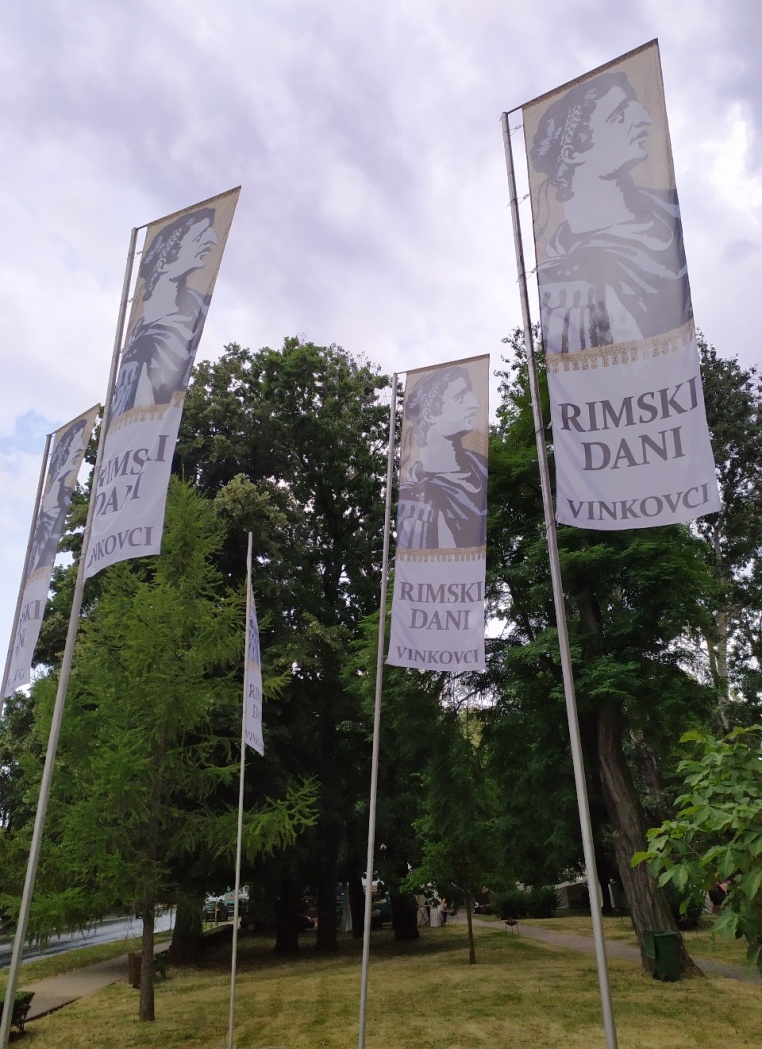 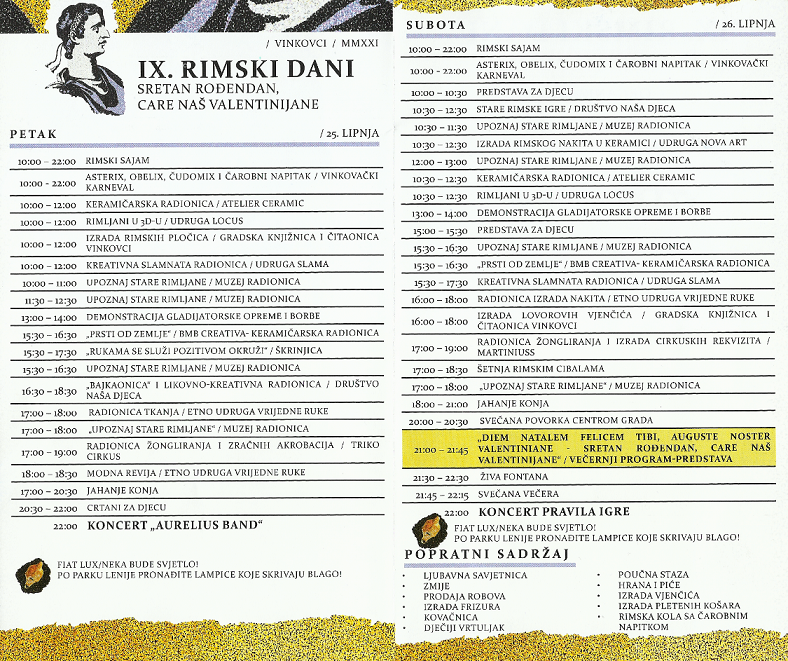 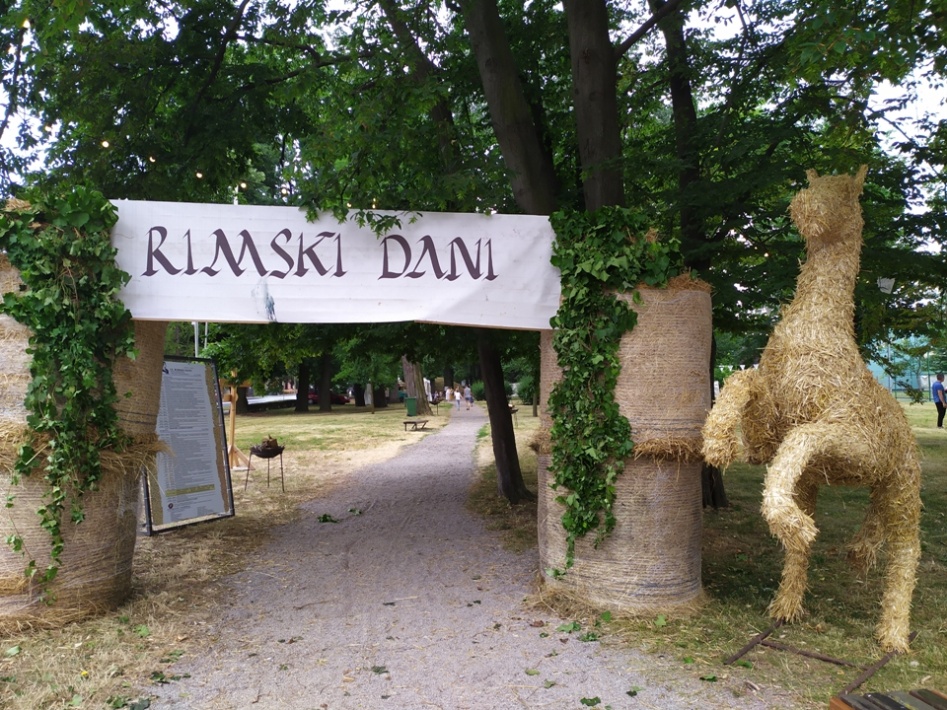 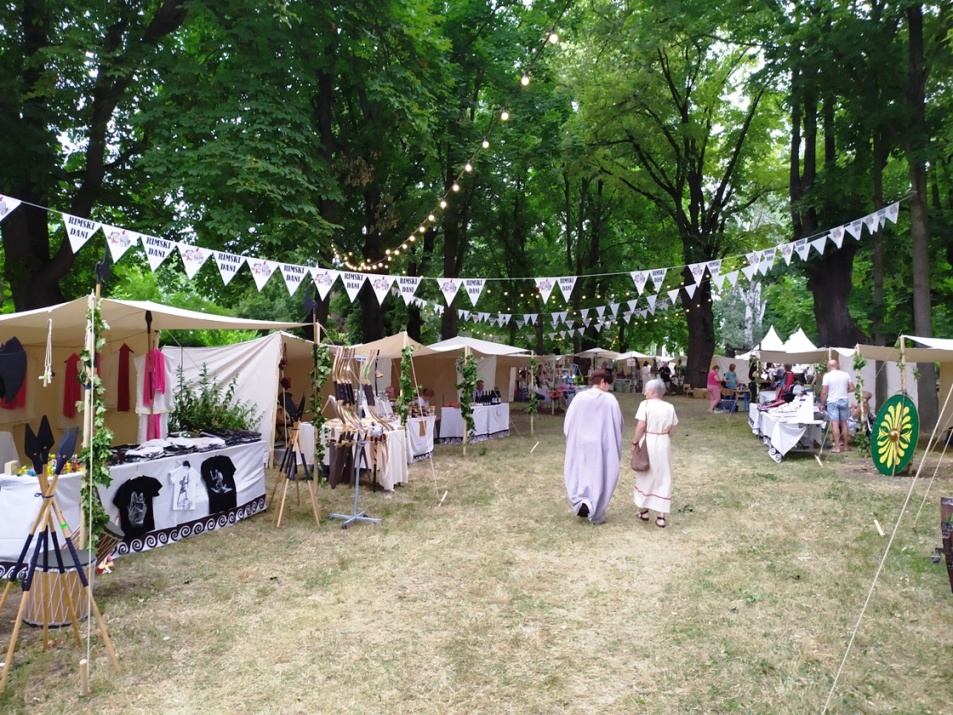 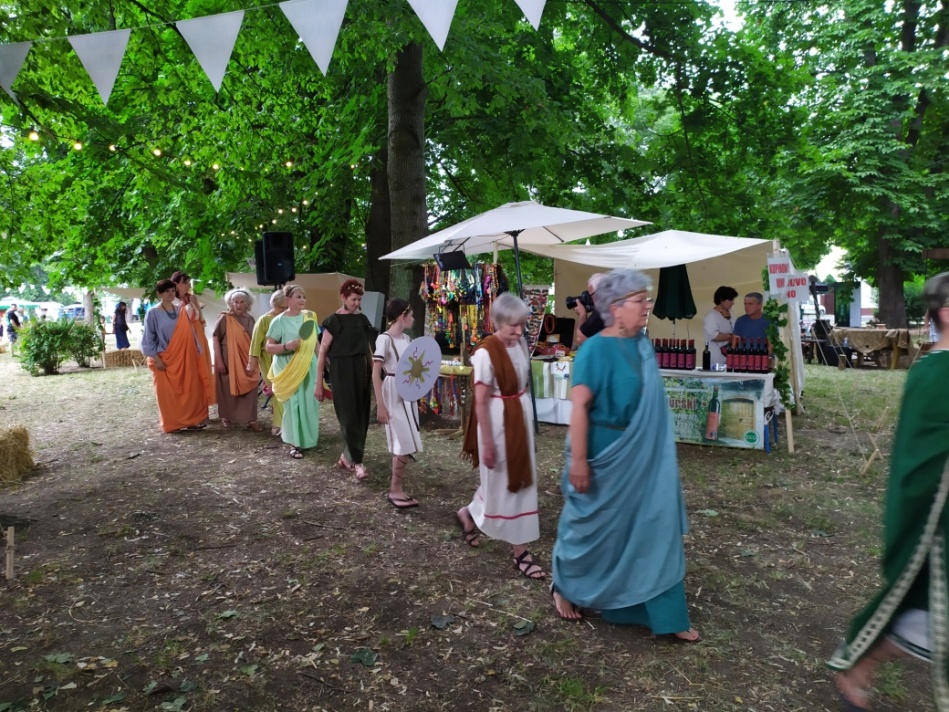 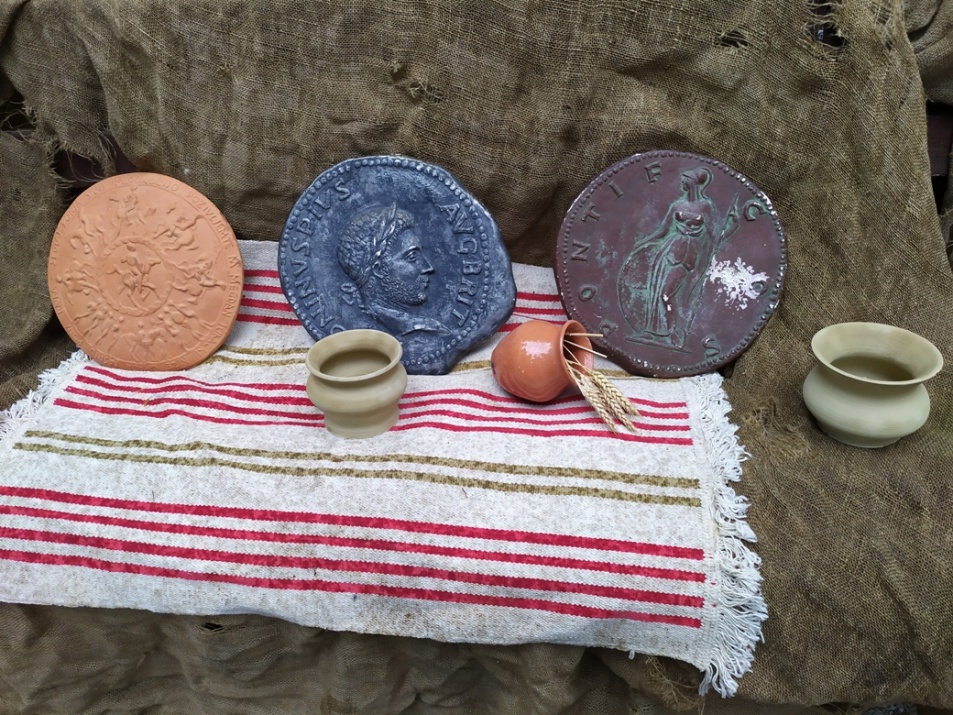 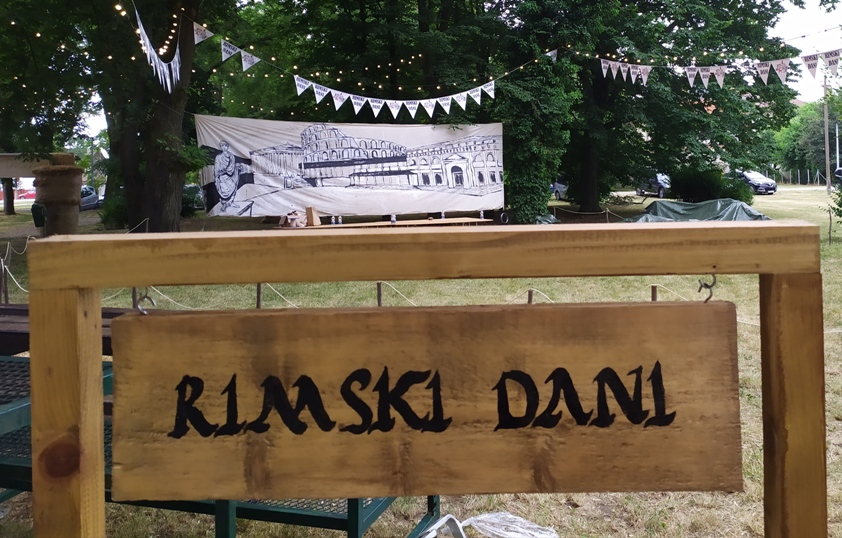 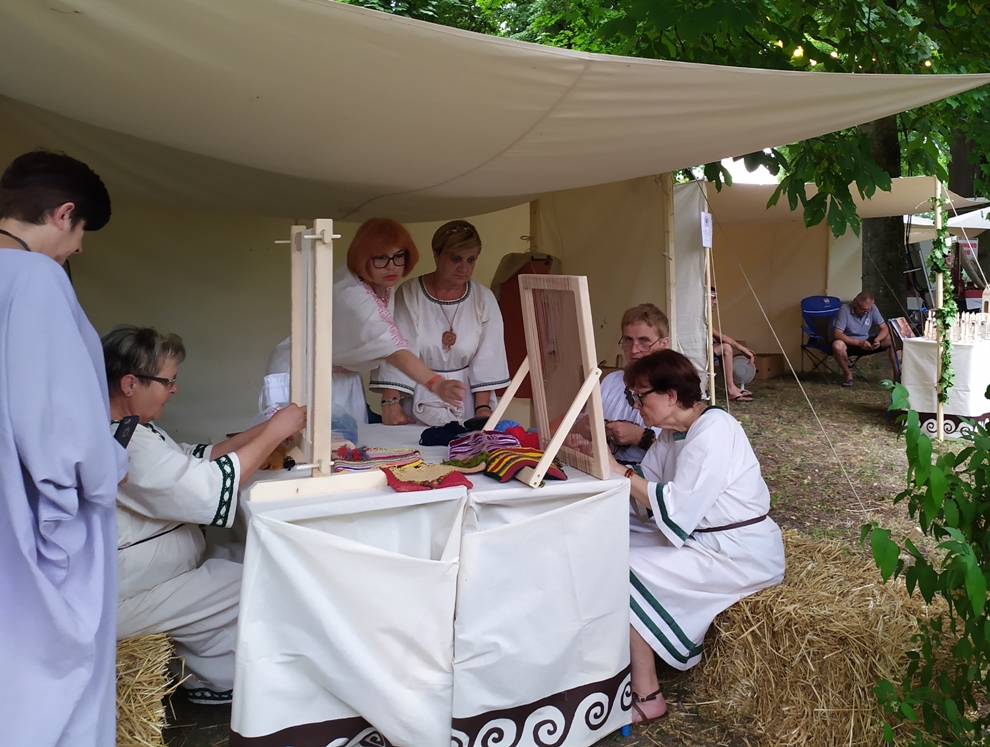 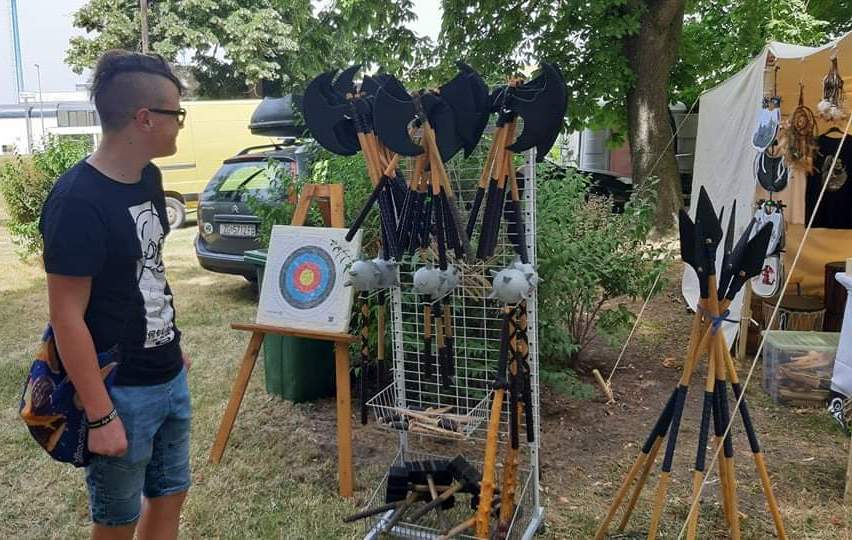 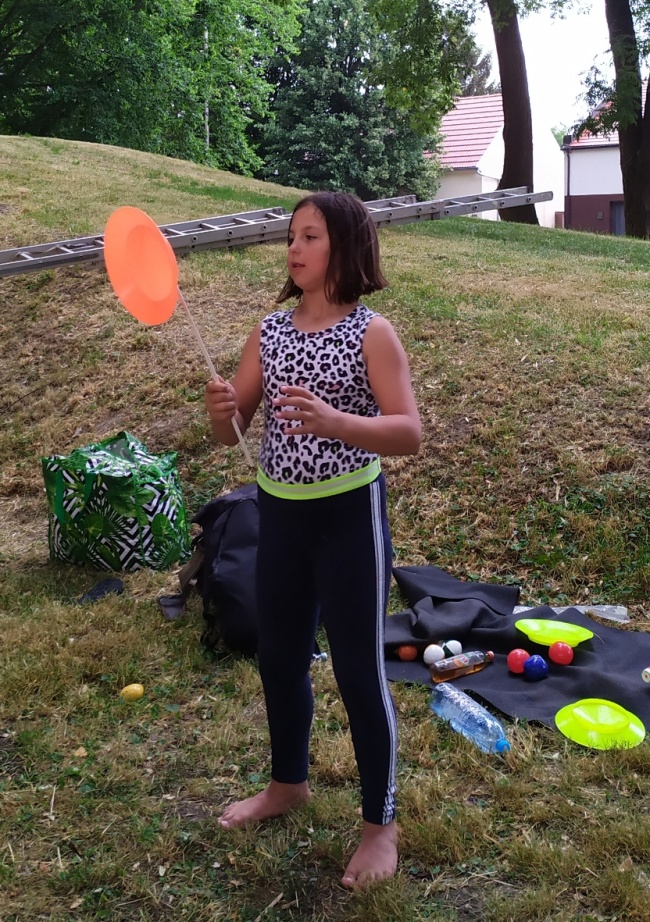 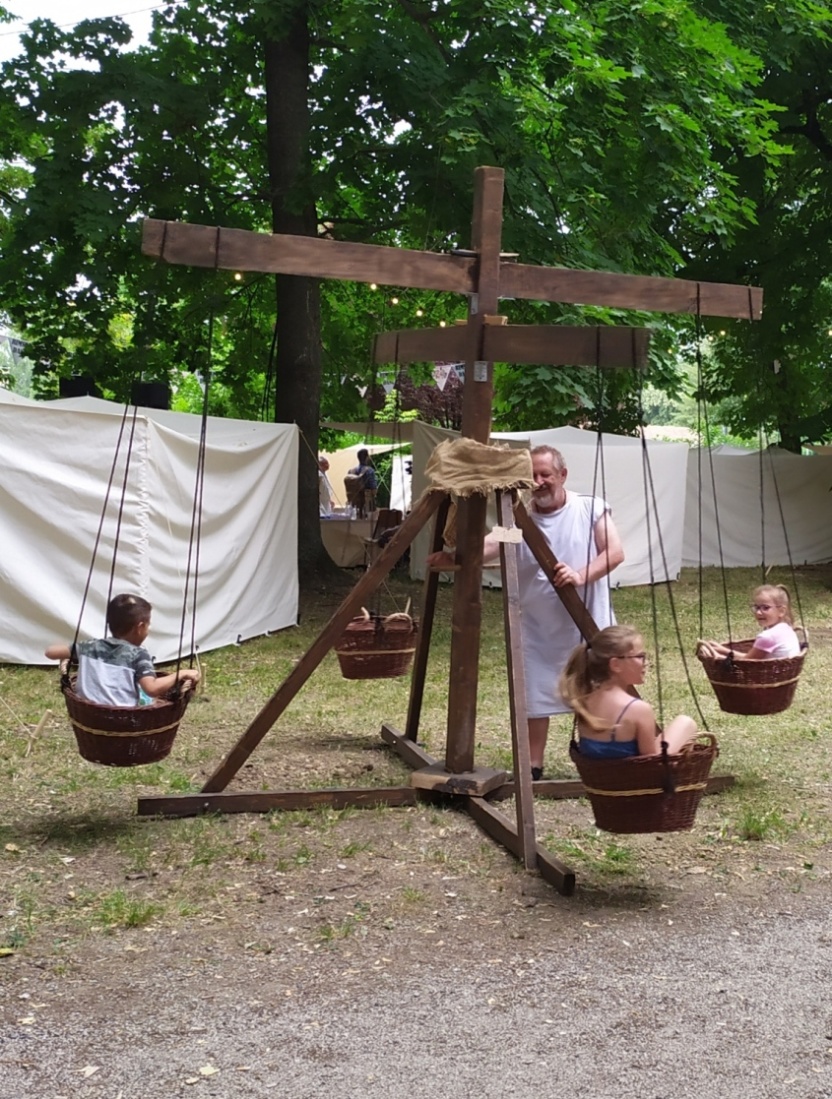 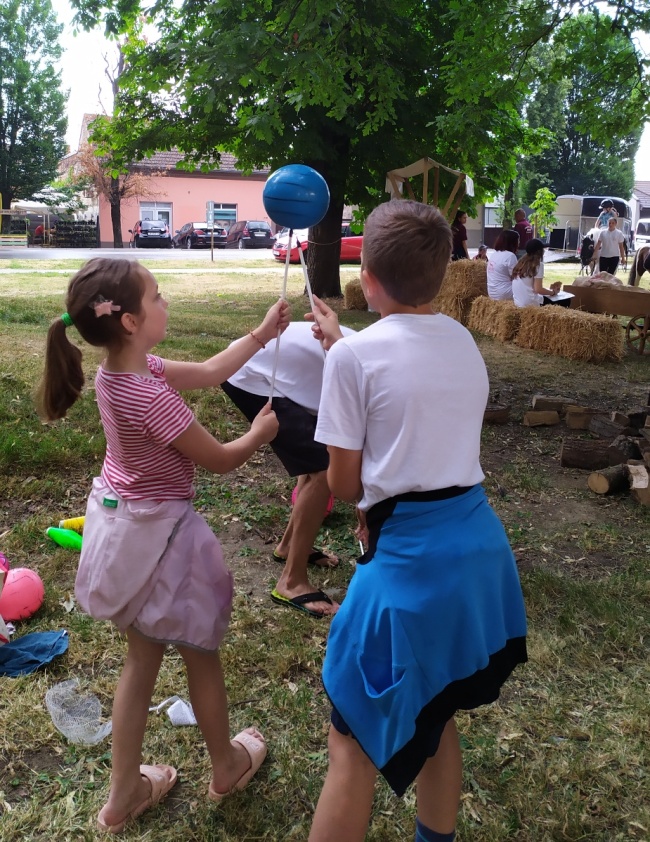 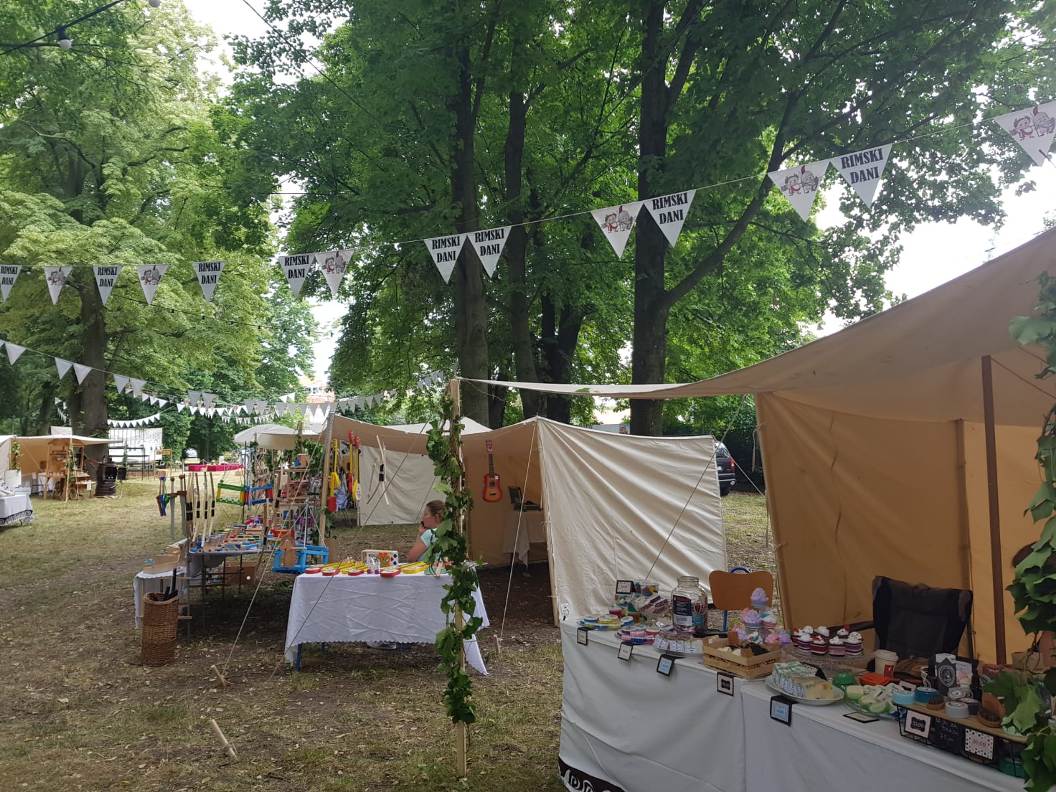 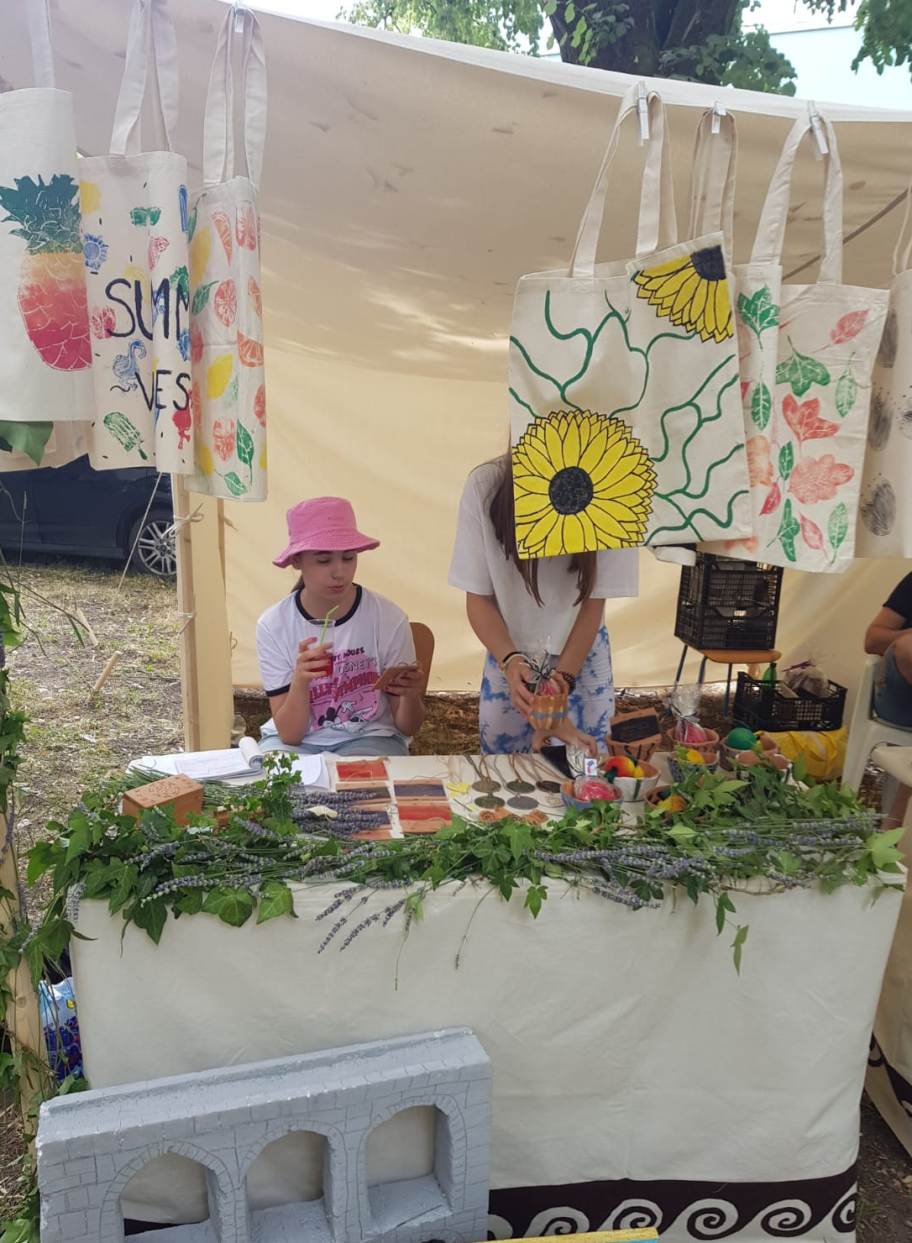 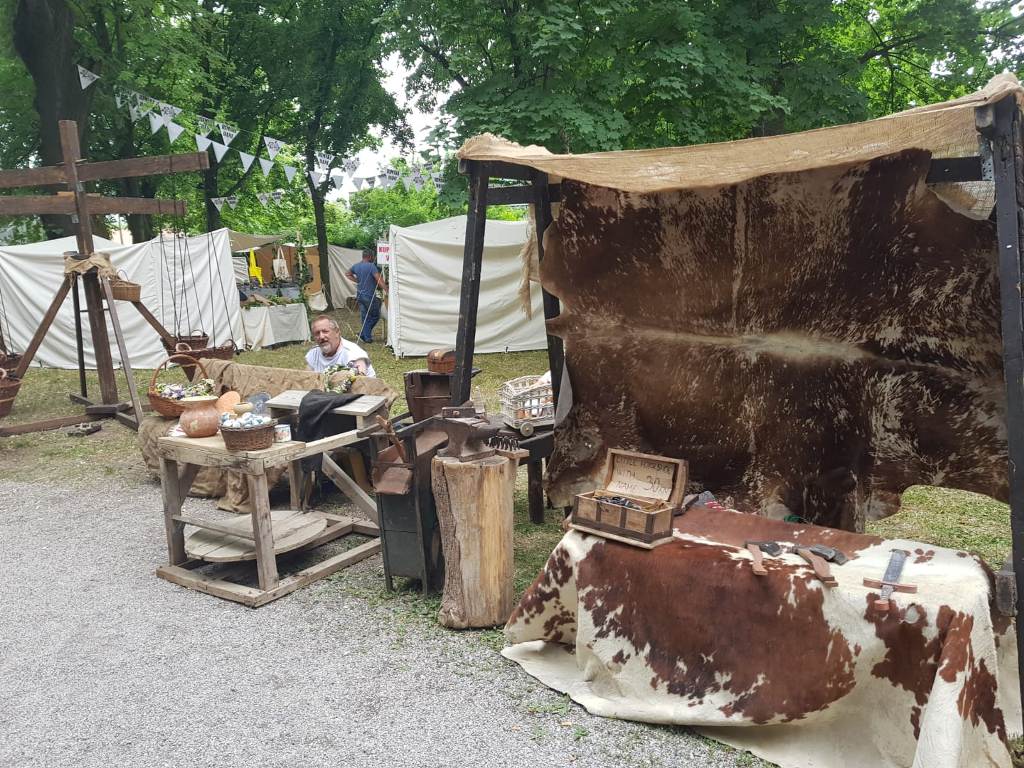 On Friday morning we started setting up the stand
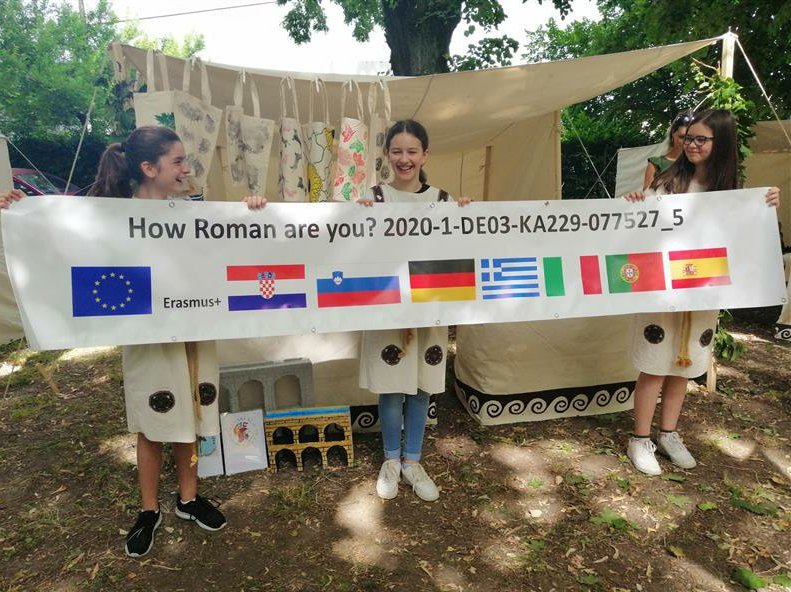 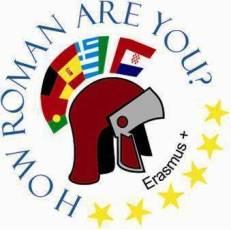 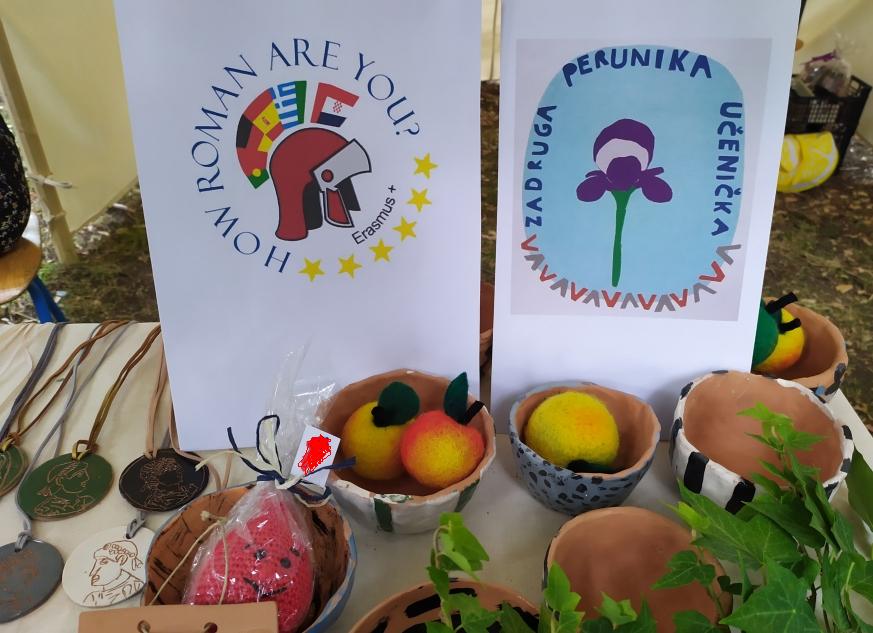 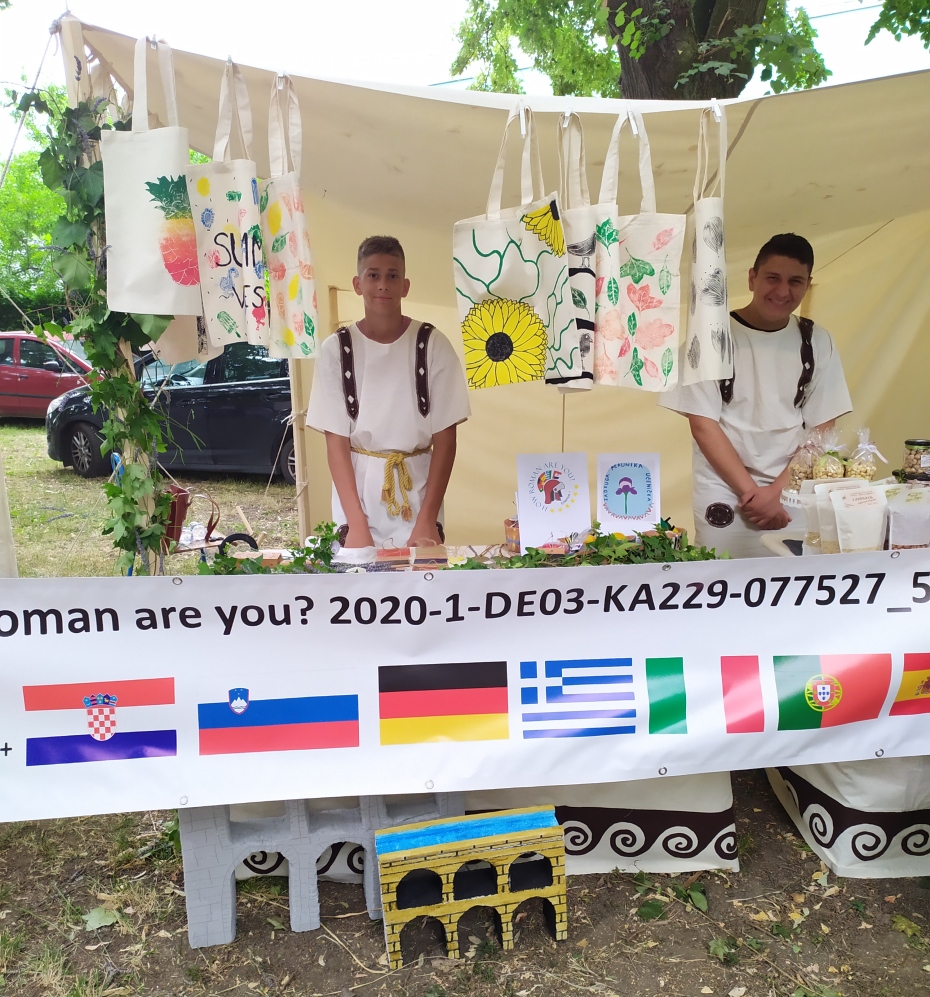 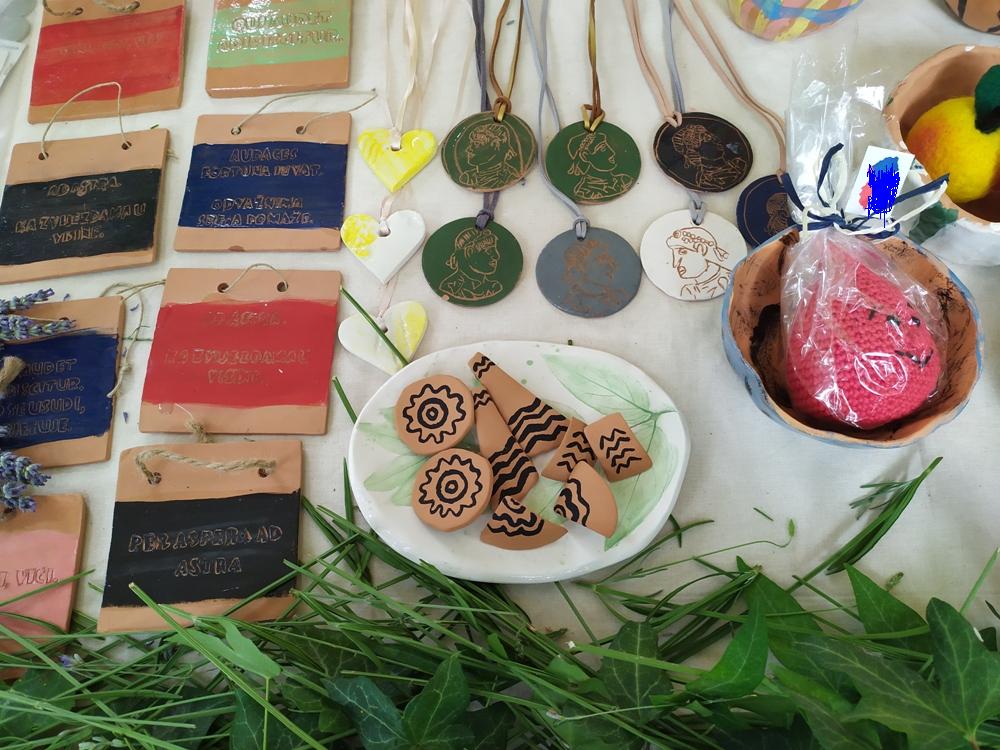 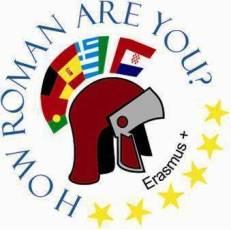 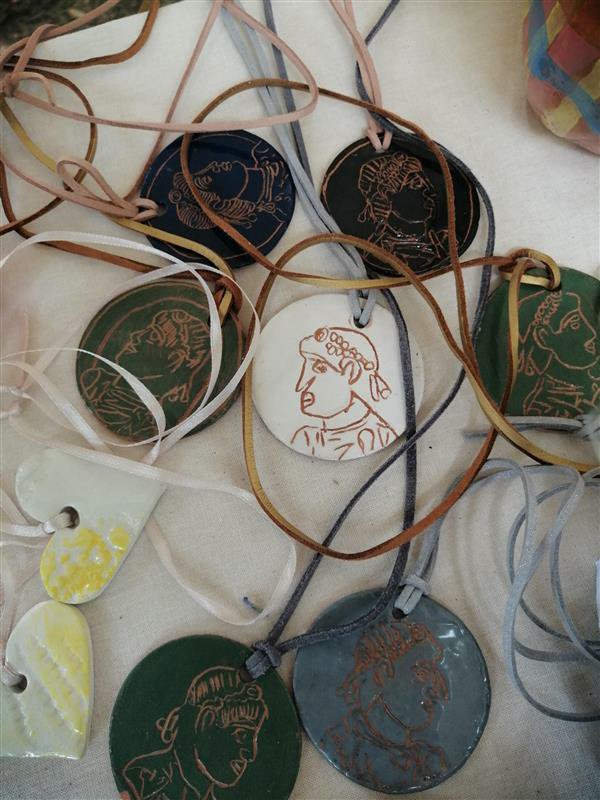 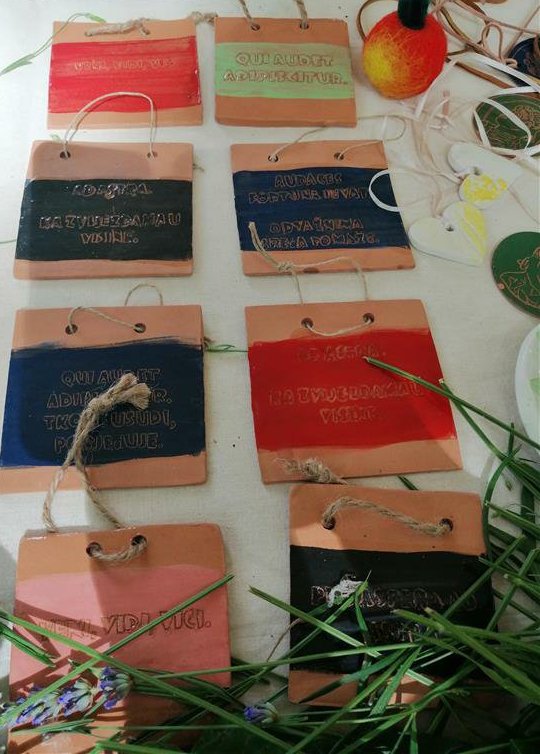 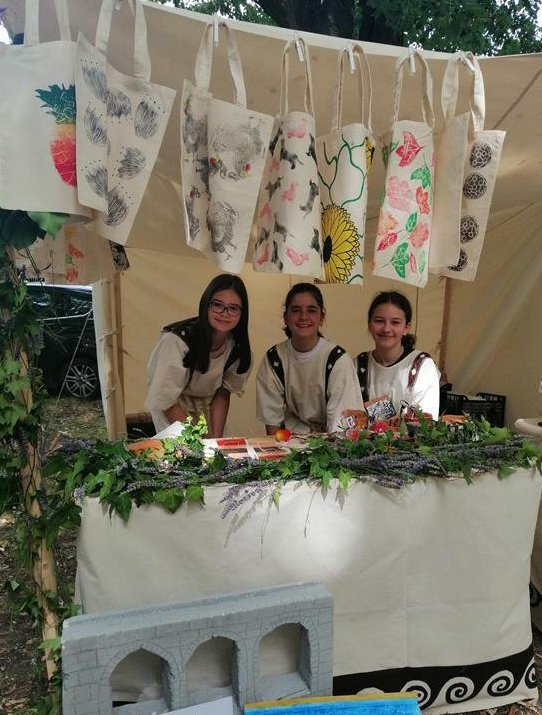 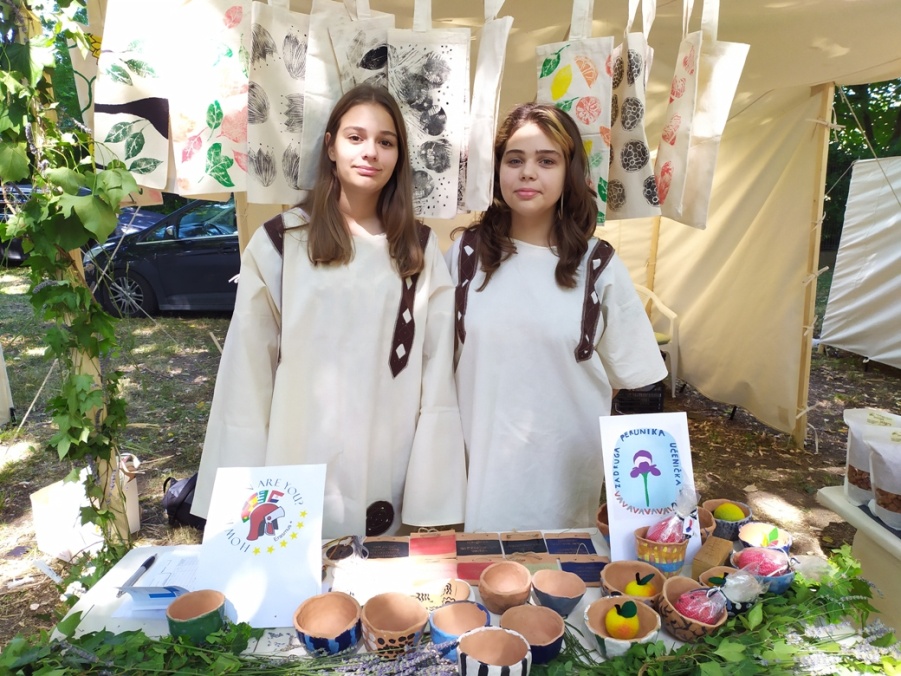 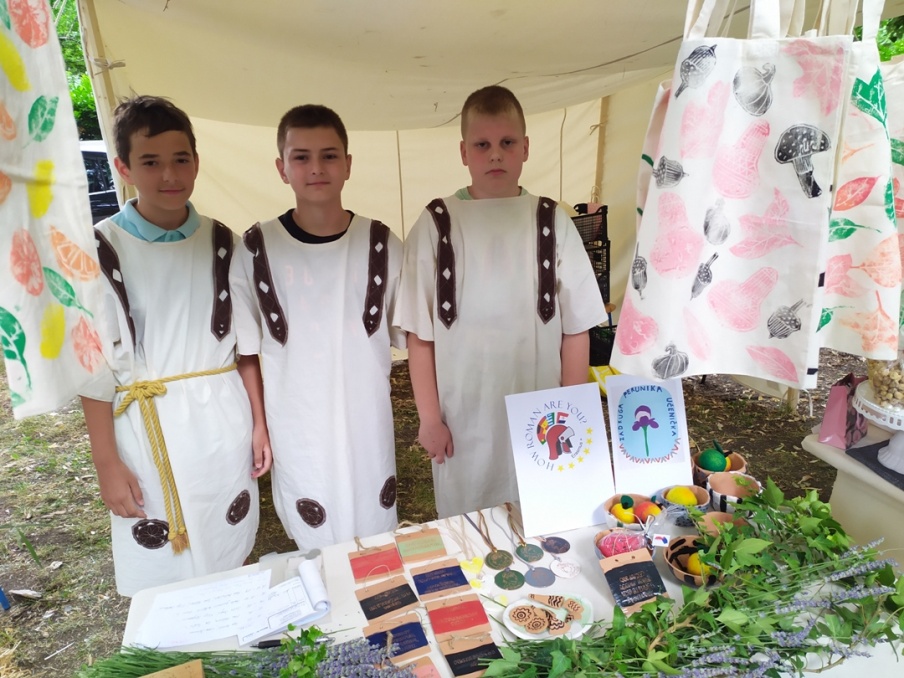 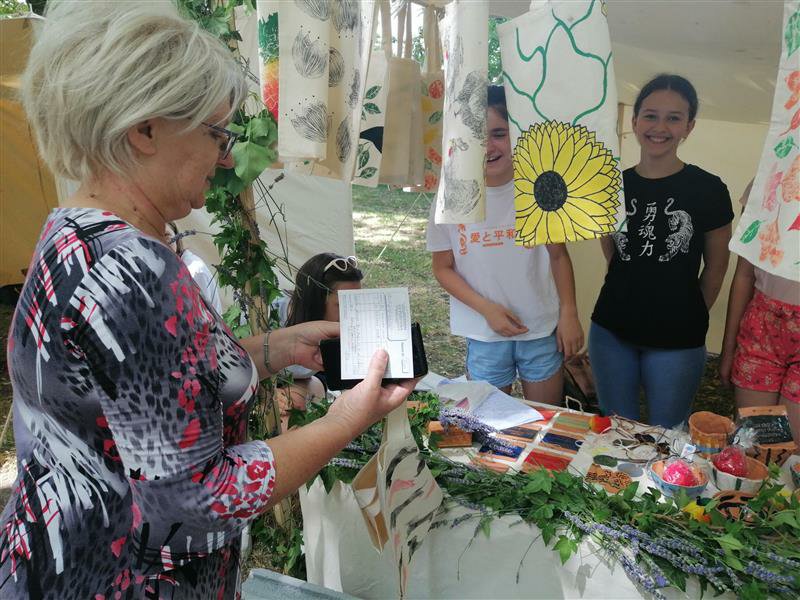 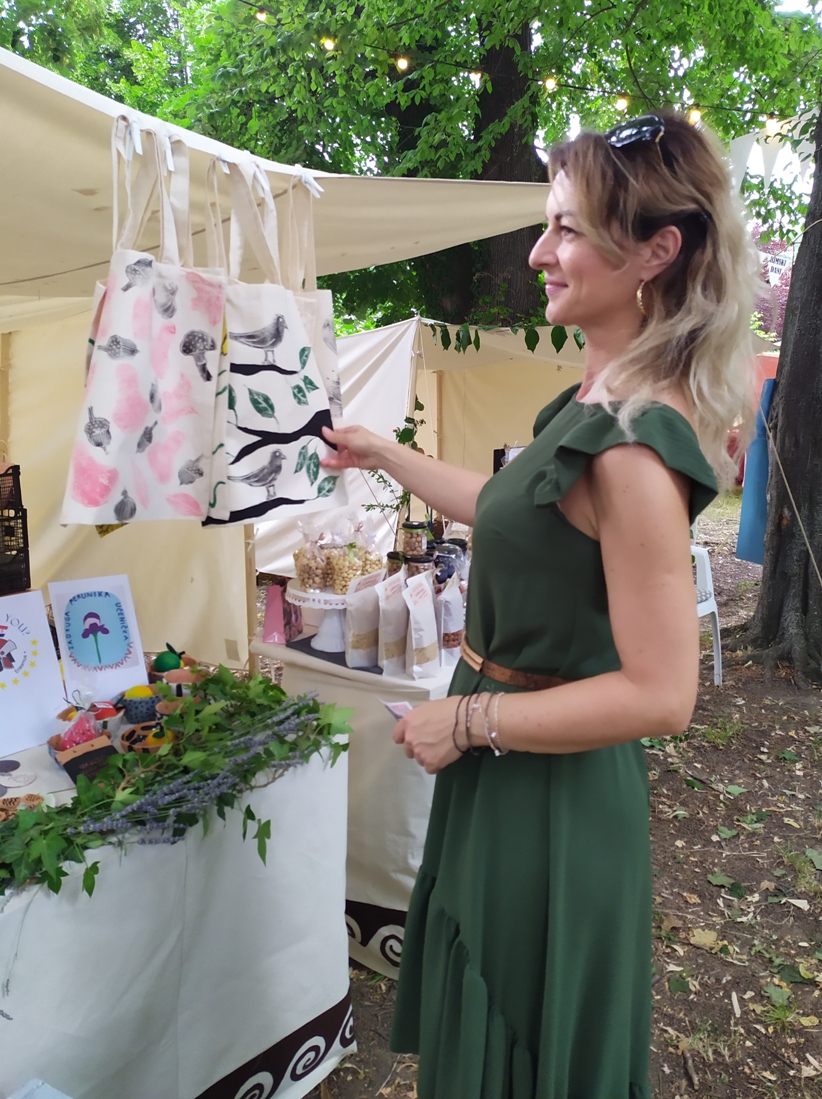 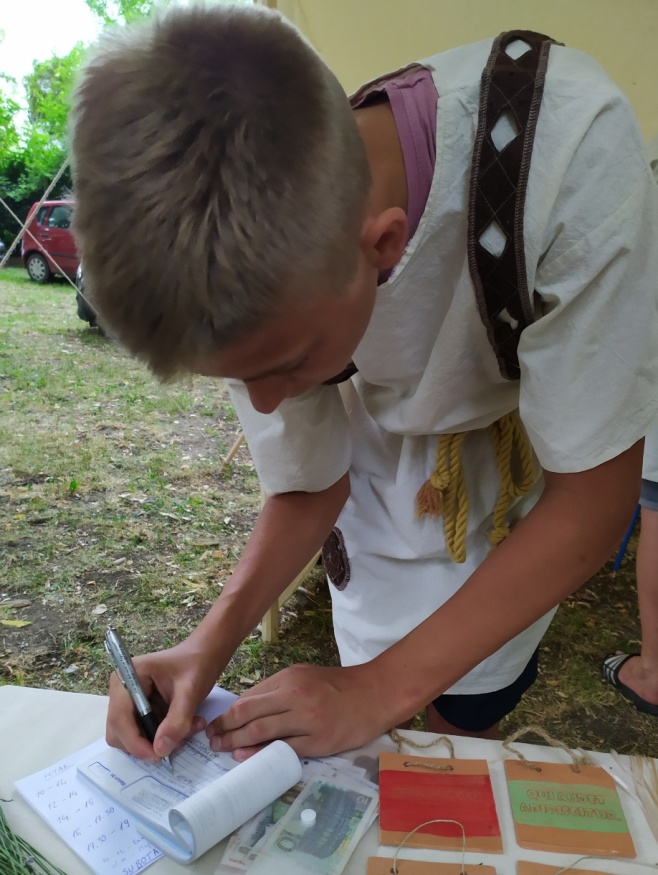 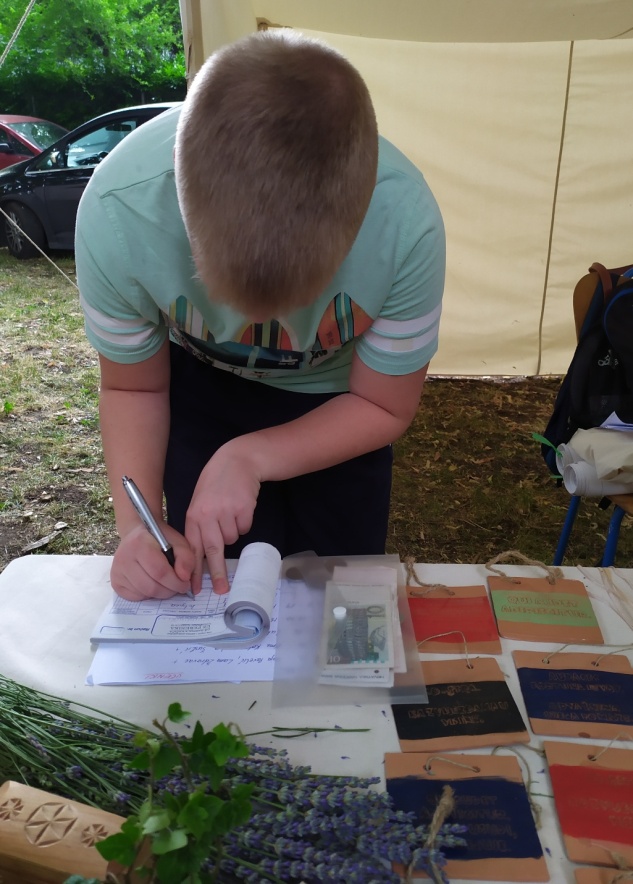 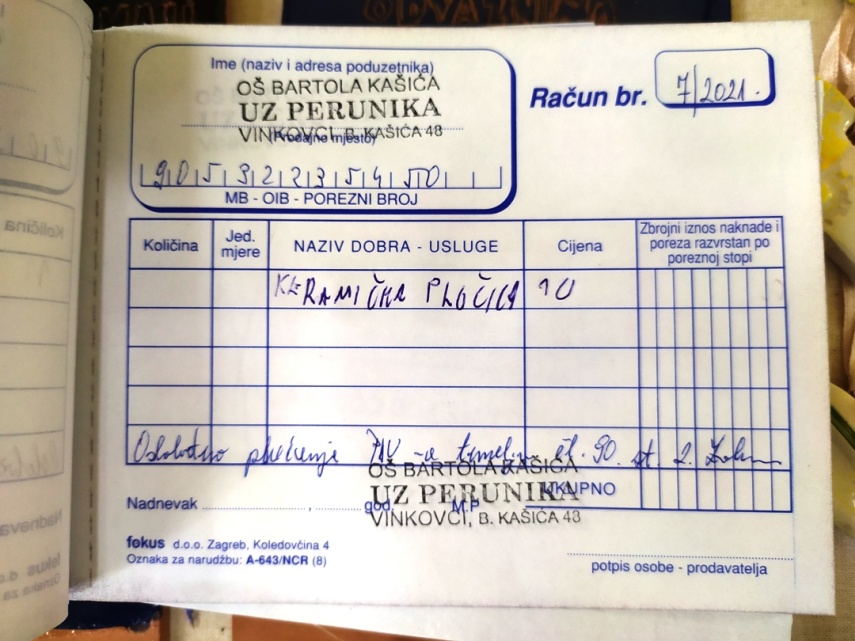 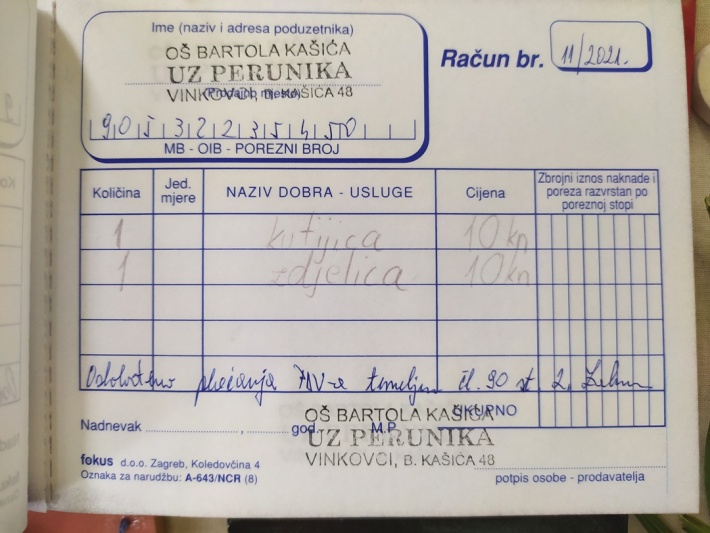